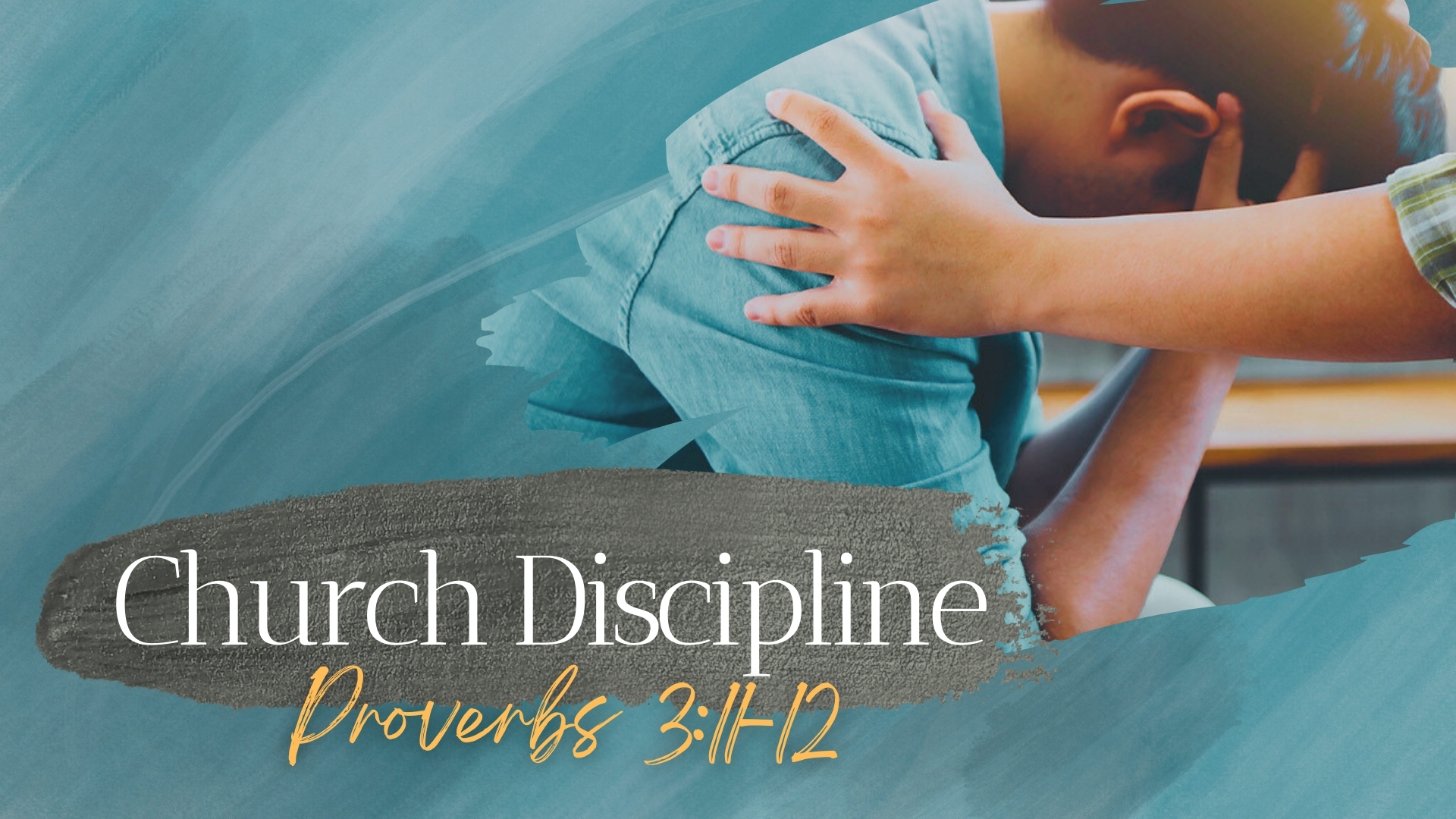 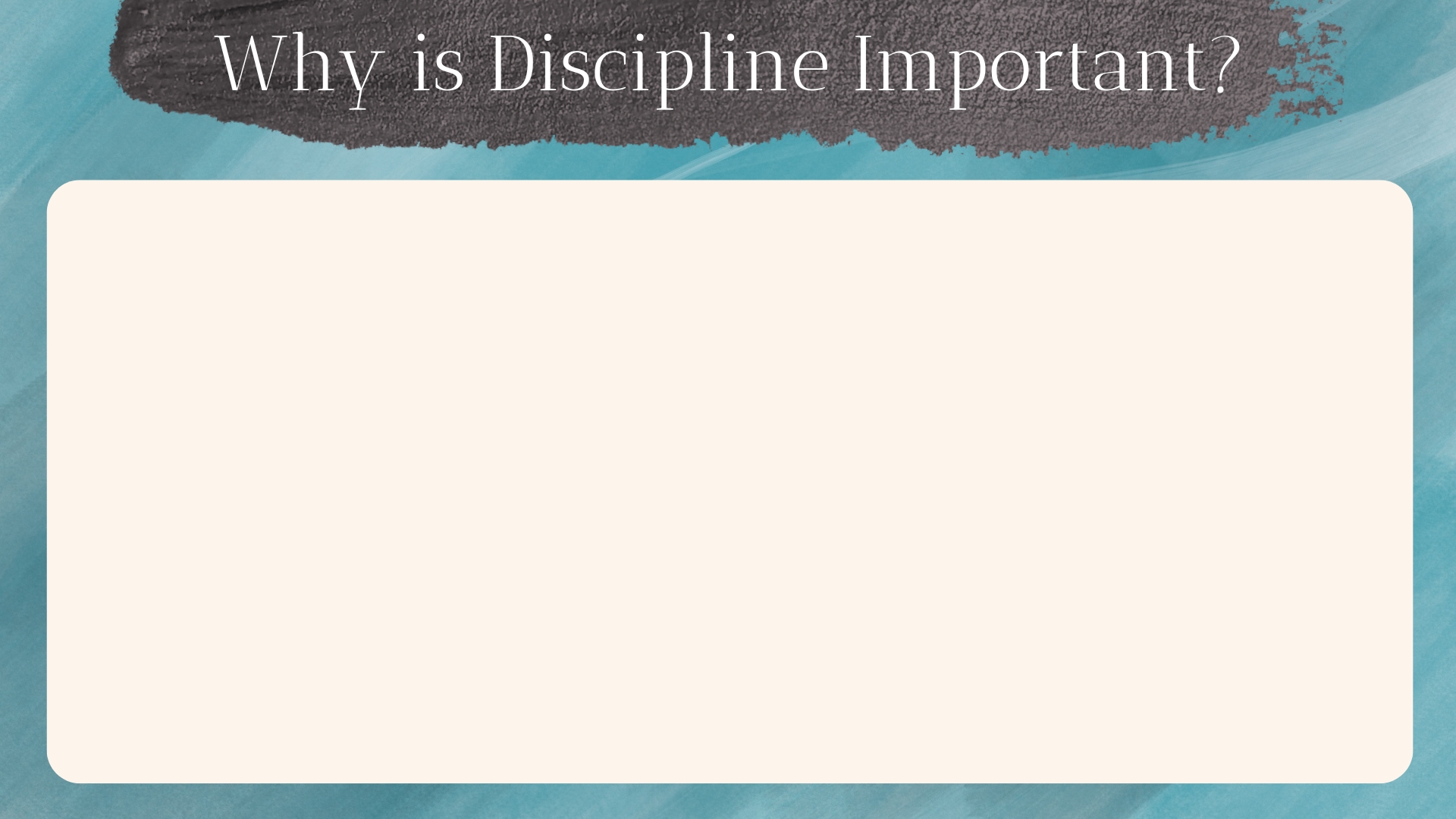 The Absence of Discipline is Disorder
1 Corinthians 14:33 – God is not the author of confusion.
“But if anyone does not recognize this, he is not recognized.” (v. 38, NASB) 
2 Corinthians 10:10-11 – “Law without enforced consequences are merely suggestions.”
Church discipline enforces the order which God has revealed.
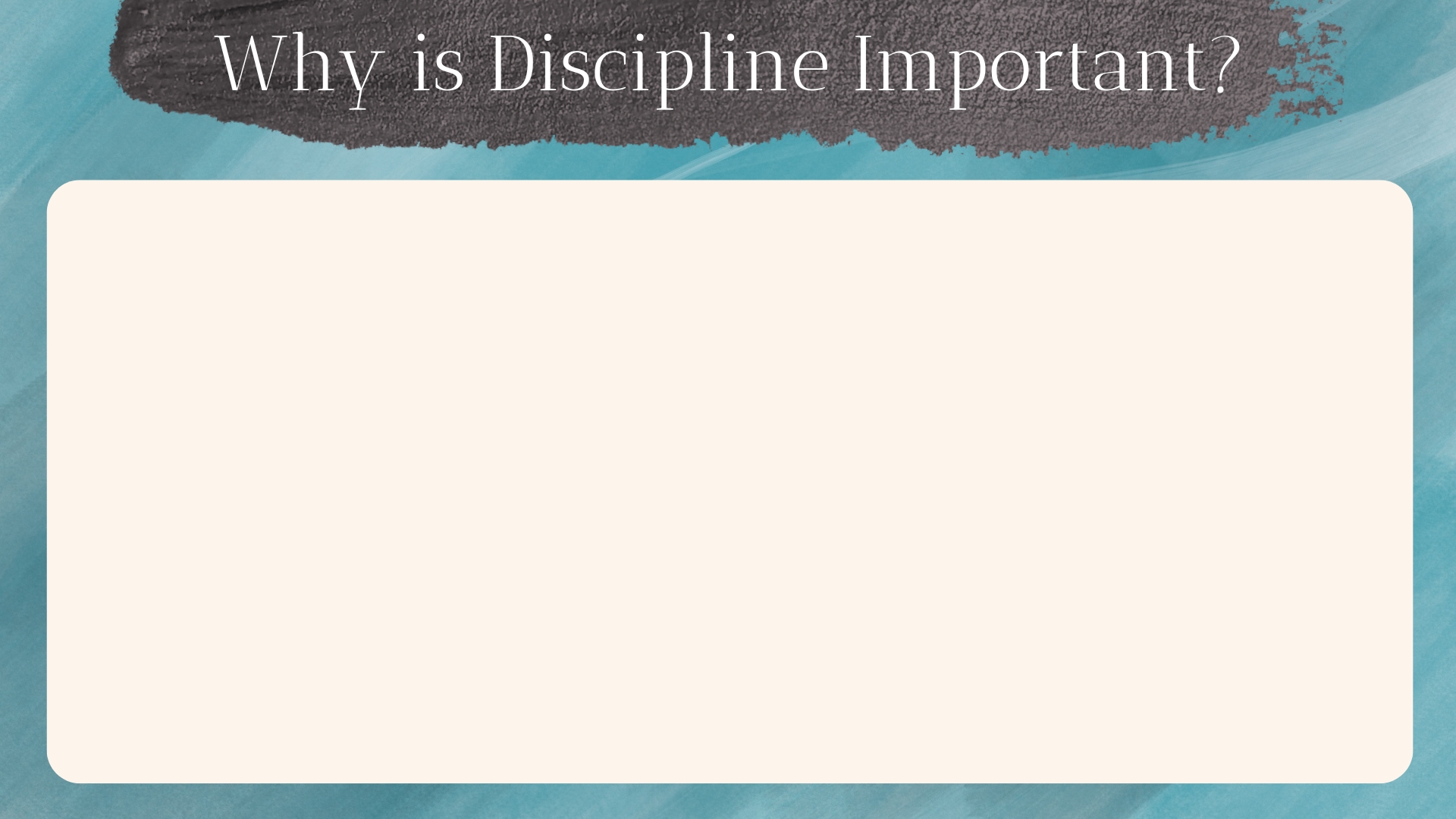 Discipline is the Difference Between Assent and Faith
Luke 6:46 – Jesus’ Lordship requires obedience.
Jesus provided discipline for His disciples to carry out His will – John 13:13-17; 15:1-2
Church discipline provides for true Biblical faith. (cf. James 2:26)
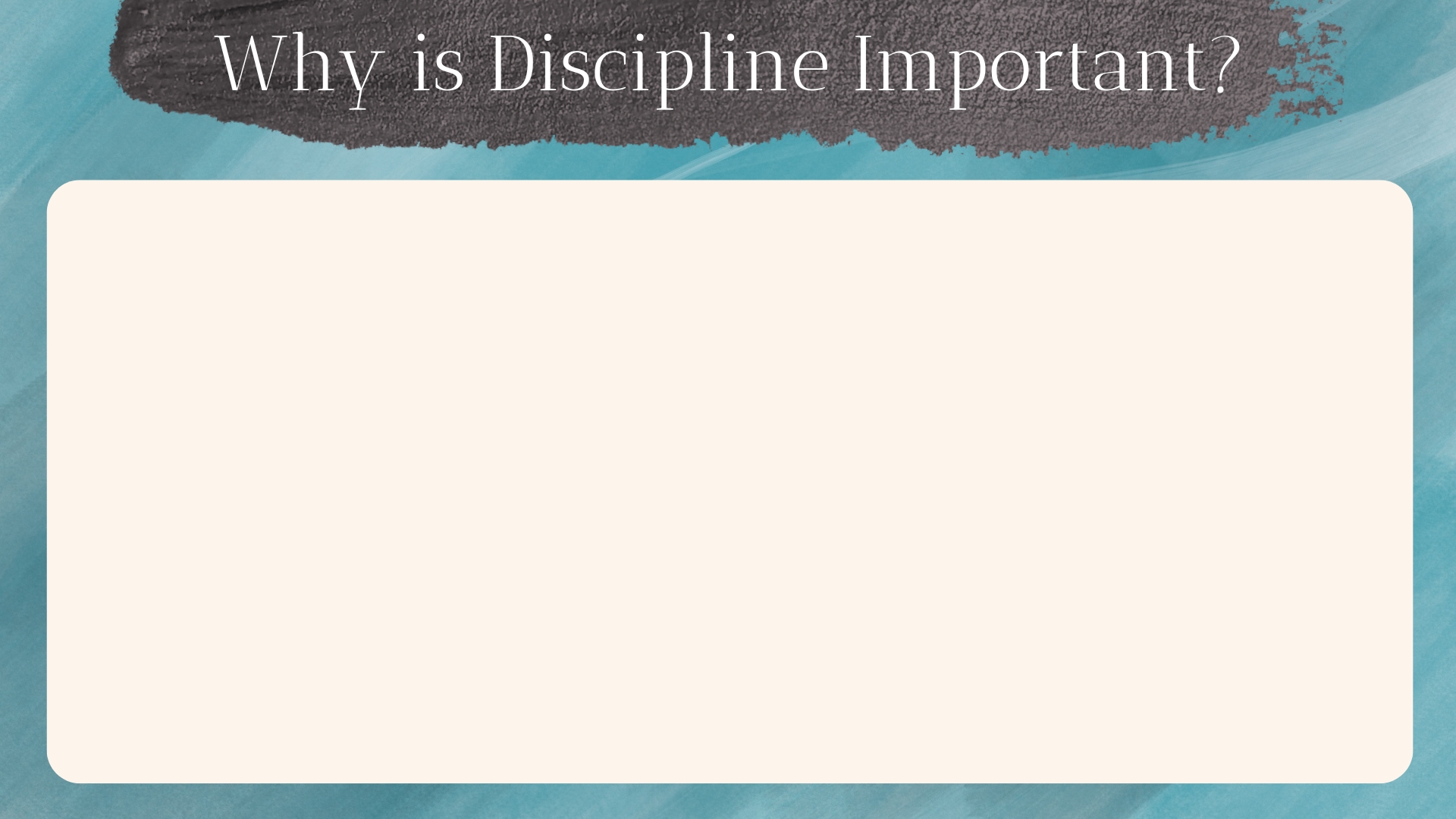 Discipline is the Difference Between Reverence and Contempt
Fear of the commandment is necessary, but consequences produce the fear – Proverbs 13:13-14
What would the example of Eve do without the fact that she suffered consequences? – 2 Corinthians 11:3; Genesis 3
Church discipline produces reverence/fear for God’s word.
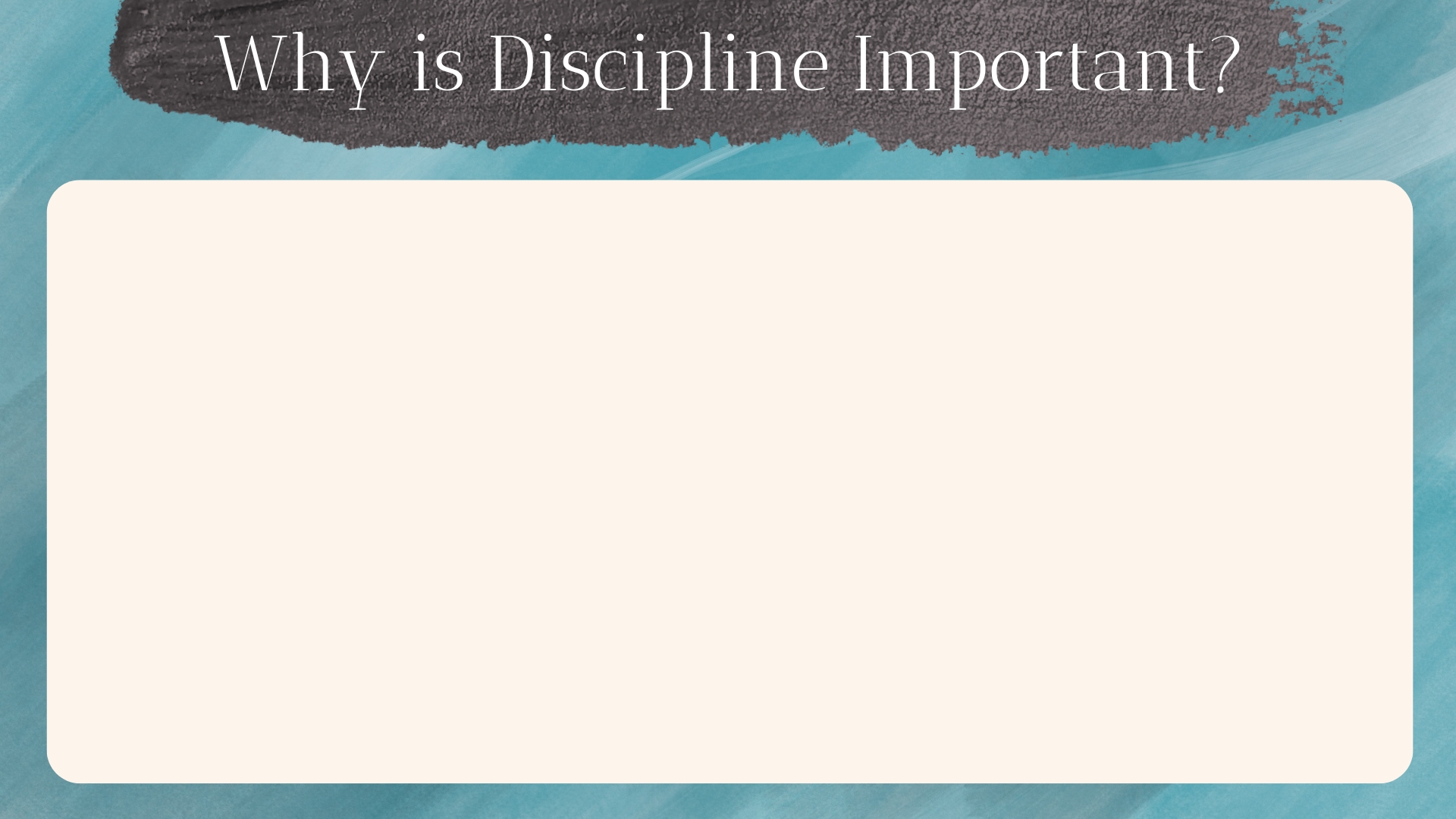 Where There is Community There Must Be Discipline
What are these without discipline? – Home, work, school, society, military, etc.
Common purpose among people requires discipline:
Rules and laws.
Rules and laws taught and explained.
Consequences for violating rules and laws. (cf. Romans 13:2-5)
What about the church?
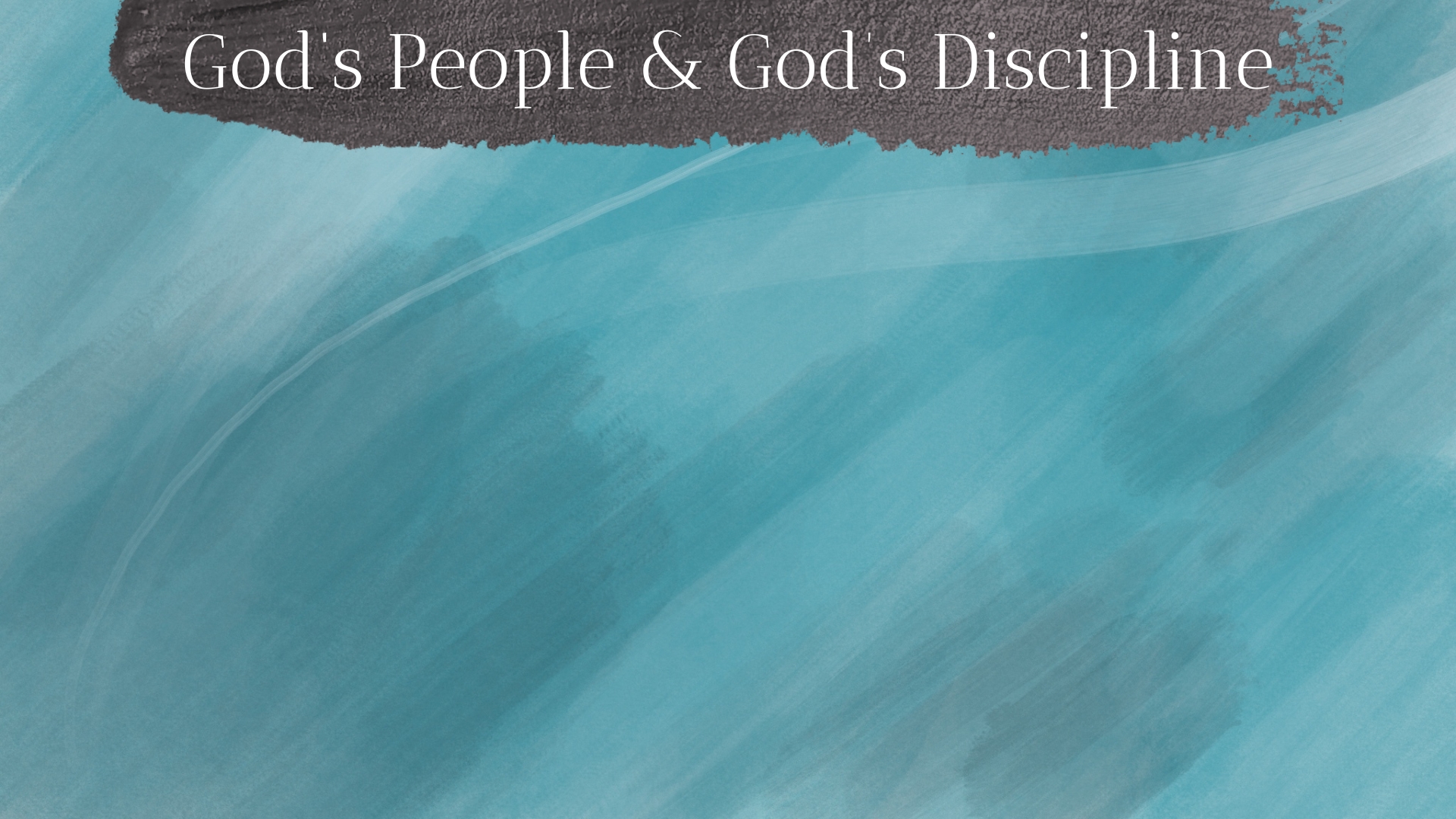 God’s house has always required faithfulness!
Hebrews 3
“whose house we are if we hold fast the confidence and the rejoicing of the hope firm to the end.”
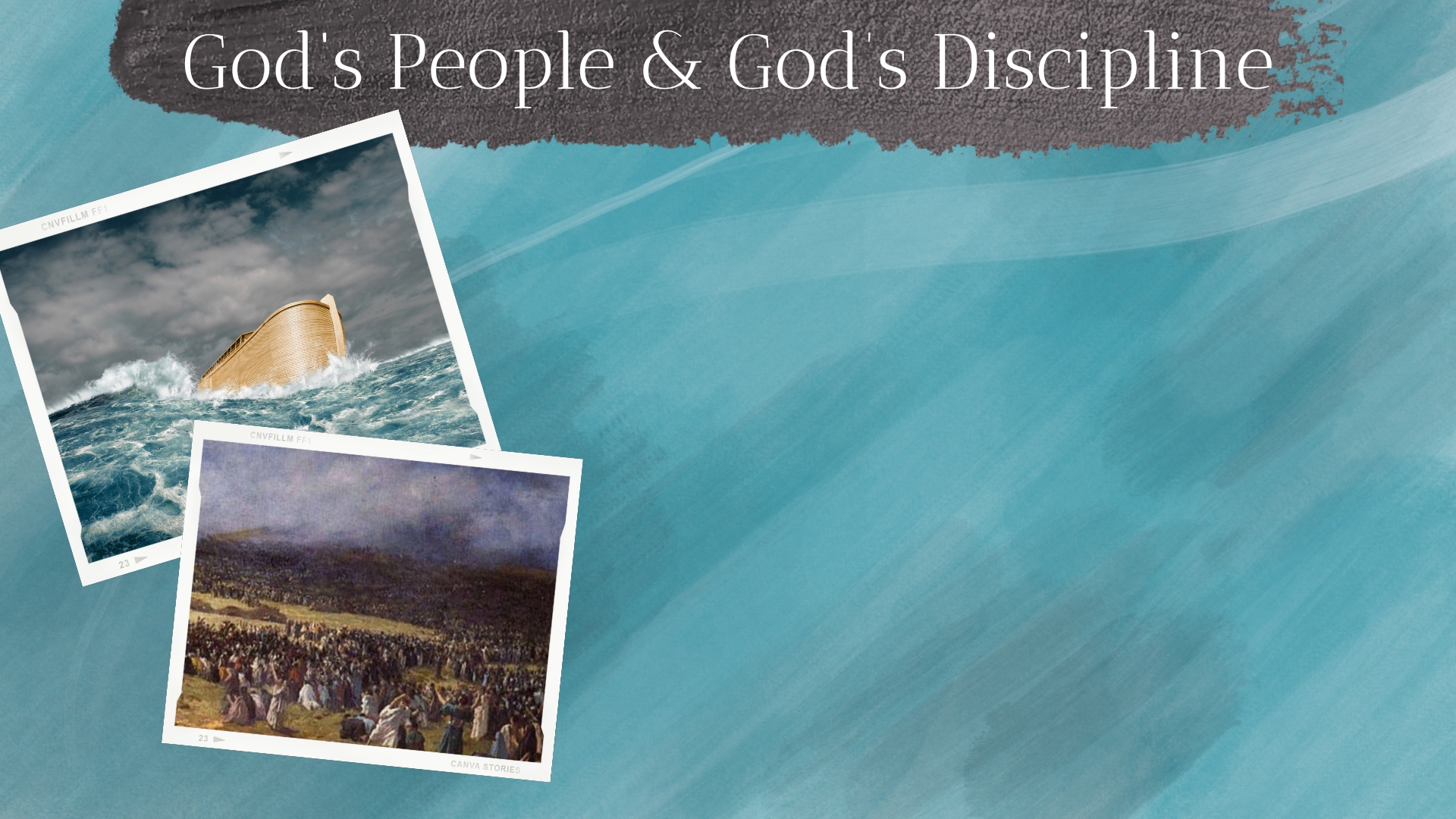 Discipline in the Old Testament
Adam and Eve – Genesis 2-3
Disobedient in Noah’s Time – Genesis 6
Rebellion of Israel at Kadesh – Numbers 14
The Sabbath Breaker – Numbers 15:32-36
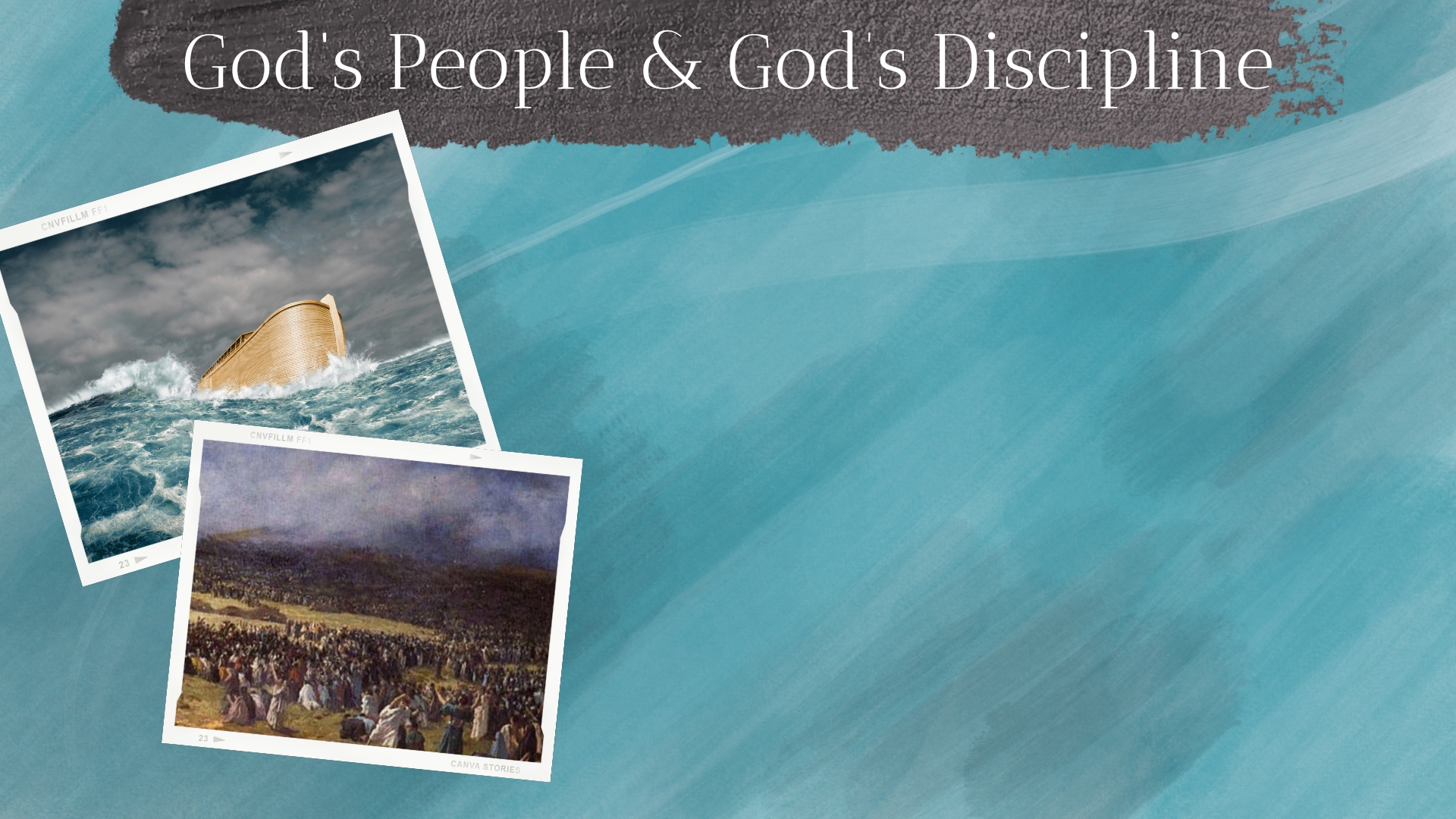 Discipline in the Old Testament
Moses’ Disobedience – Numbers 20:7-12
Achan Taking of the Accursed – Joshua 7:24-25
Romans 15:4; 1 Corinthians 10:6, 11 – all recorded for us!
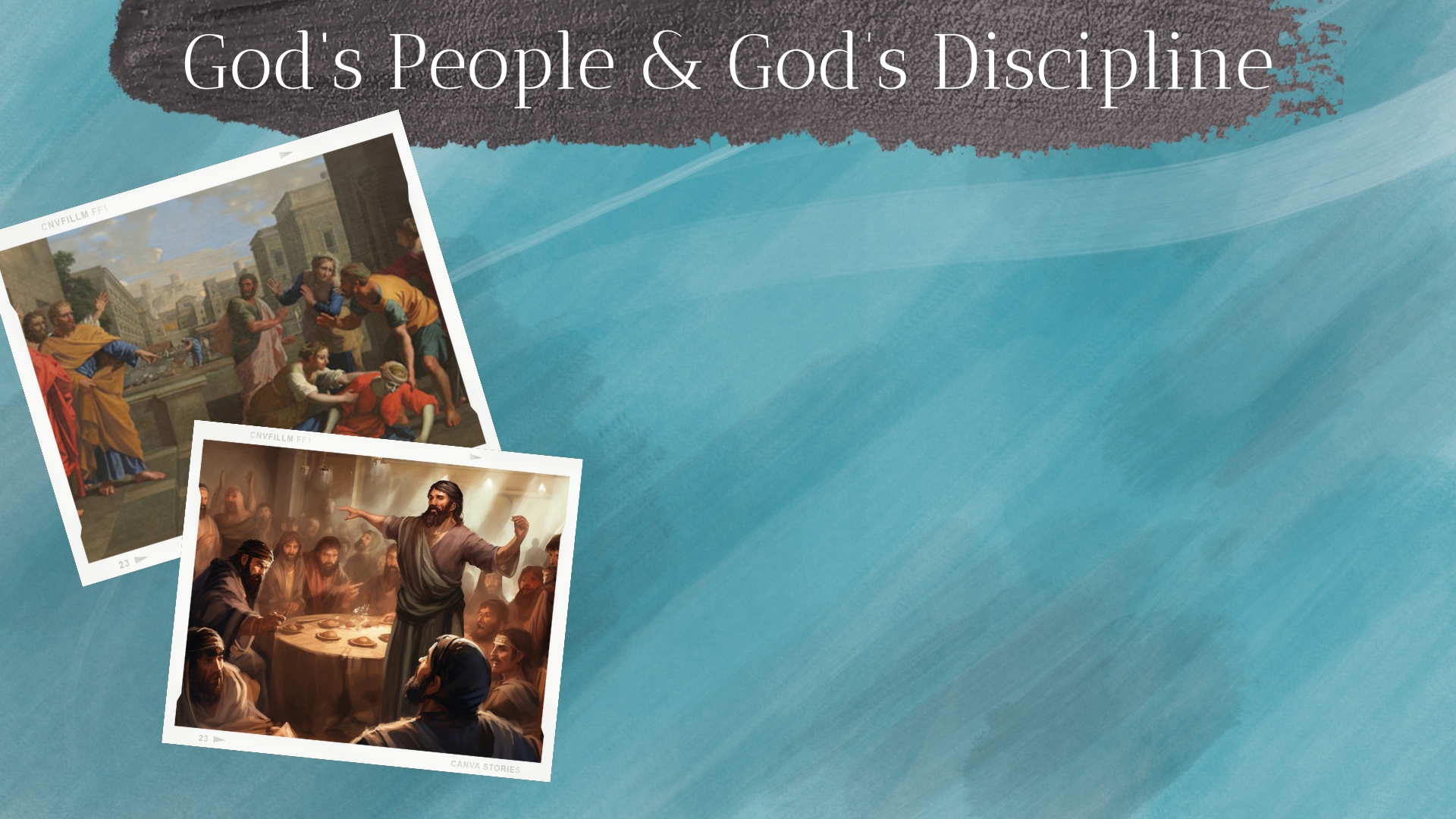 Discipline in the New Testament
Ananias and Sapphira – Acts 5:1-11
Corinth – 1 Corinthians 4:18-21; 2 Corinthians 13:1-3
The Sexually Immoral Man at Corinth – 1 Corinthians 5:1-5
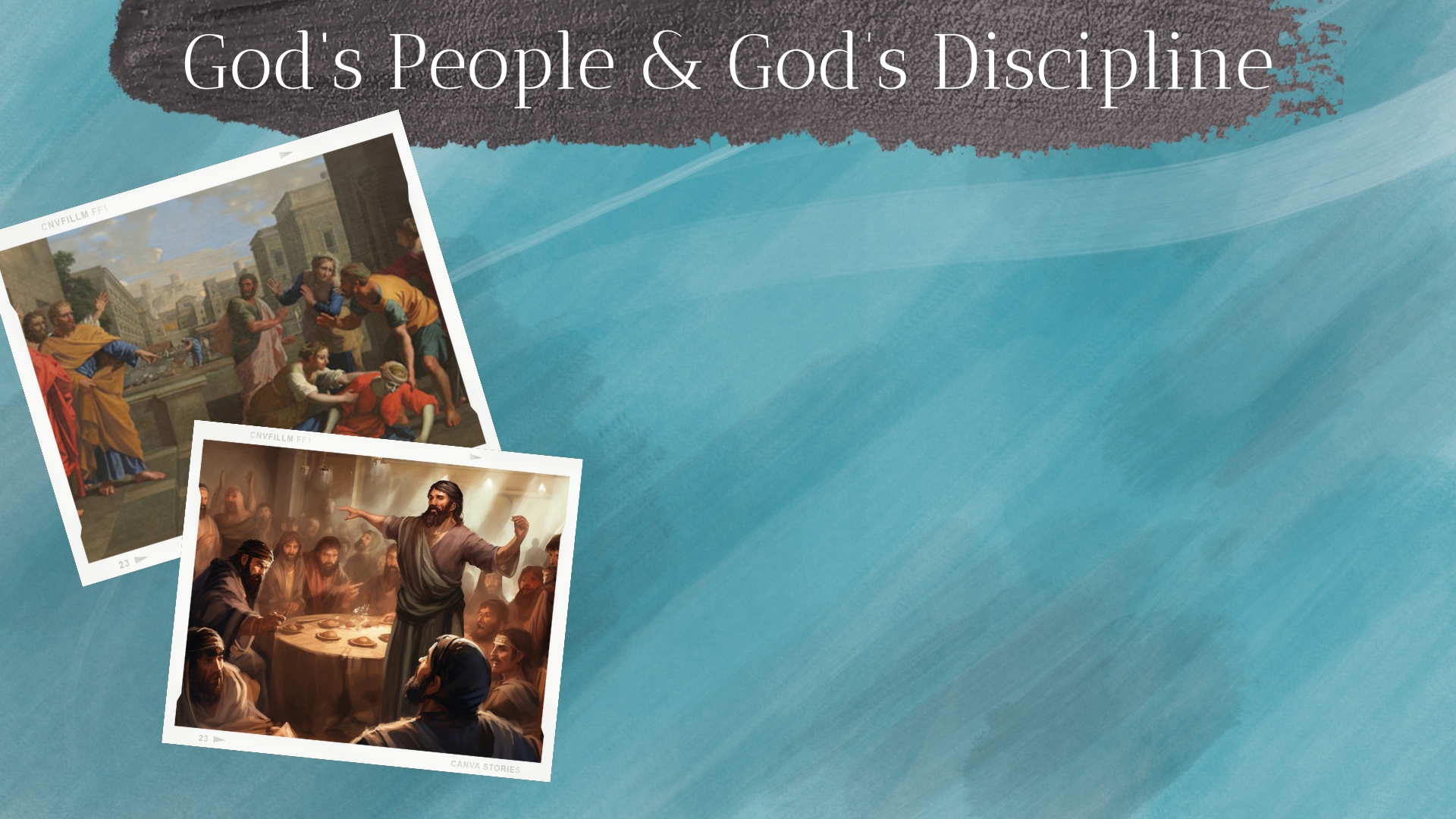 Discipline in the New Testament
Peter – Galatians 2:11-13
Hymenaeus and Alexander – 1 Timothy 1:18-20
Are we different? – 1 Corinthians 14:36-38
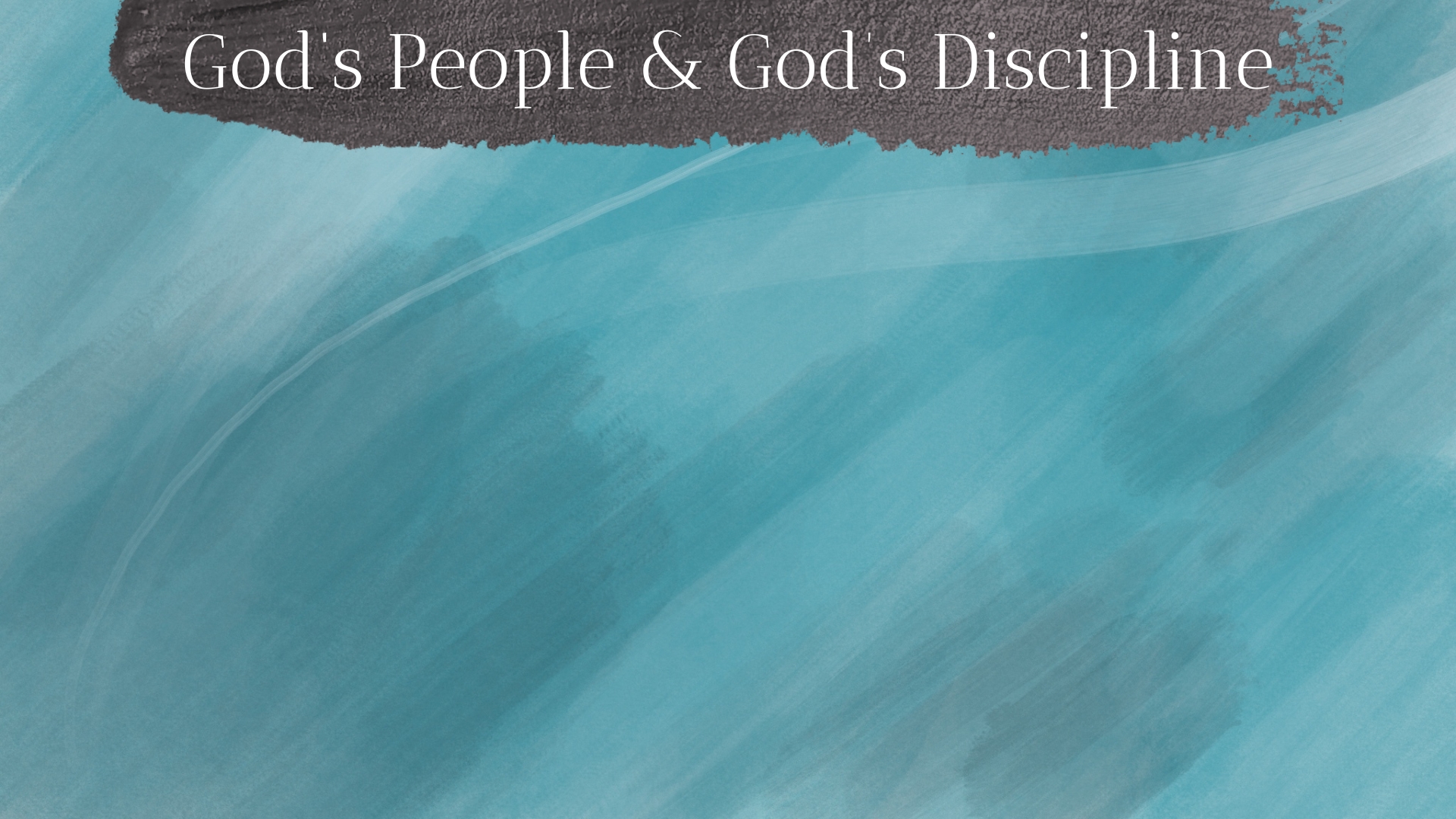 The Law of Christ Sets Forth a Pattern of Church Discipline
Matthew 18:15-17 – “go and tell him his fault…take with you one or two more…tell it to the church…let him be to you like a heathen and a tax collector.”
Romans 16:17 – “note those who cause divisions and offenses…and avoid them.”
1 Corinthians 5 – “he who has done this deed might be taken away from among you…deliver such a one to Satan for the destruction of the flesh…purge out the old leaven…not to keep company with anyone named a brother…not even to eat with such a person.”
2 Corinthians 6:14-18 – “Do not be unequally yoked together with unbelievers…Come out from among them And be separate, says the Lord.”
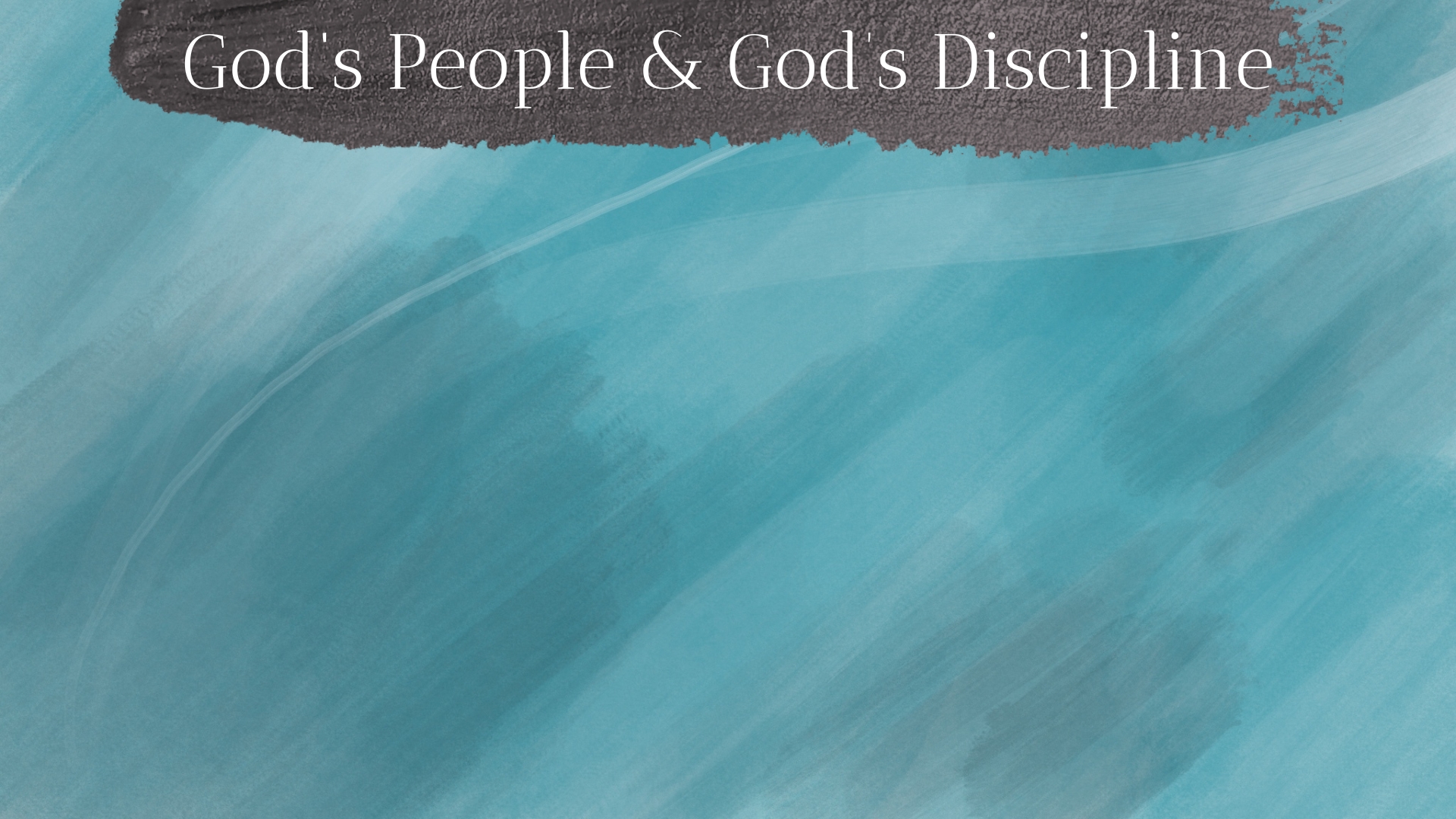 The Law of Christ Sets Forth a Pattern of Church Discipline
Galatians 6:1-2 – “if a man is overtaken in any trespass…restore such a one”
Ephesians 5:11 – “have no fellowship with the unfruitful works of darkness, but rather expose them”
1 Thessalonians 5:14 – “warn those who are unruly”
2 Thessalonians 3:6, 14-15 – “withdraw from every brother who walks disorderly…do not keep company with him, that he may be ashamed…admonish him as a brother.”
1 Timothy 5:20 – “Those who are sinning rebuke in the presence of all, that the rest also may fear.”
2 Timothy 3:5 – “from such people turn away!”
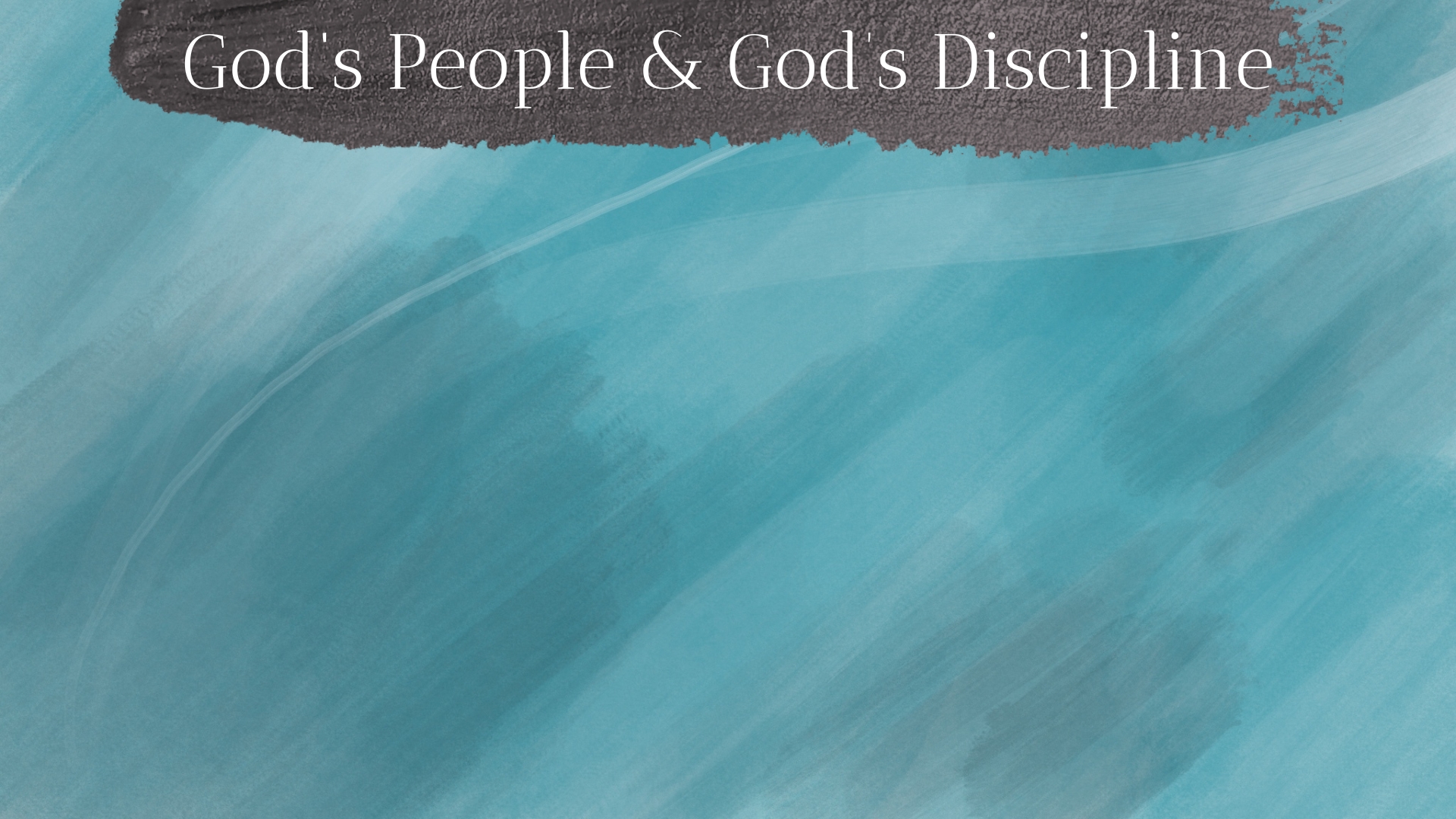 The Law of Christ Sets Forth a Pattern of Church Discipline
Titus 1:9-11 – “exhort and convict those who contradict…whose mouths must be stopped…rebuke them sharply”
Titus 3:10-11 – “Reject a divisive man after the first and second admonition”
James 5:19-20 – “he who turns a sinner from the error of his way will save a soul from death and cover a multitude of sins.”
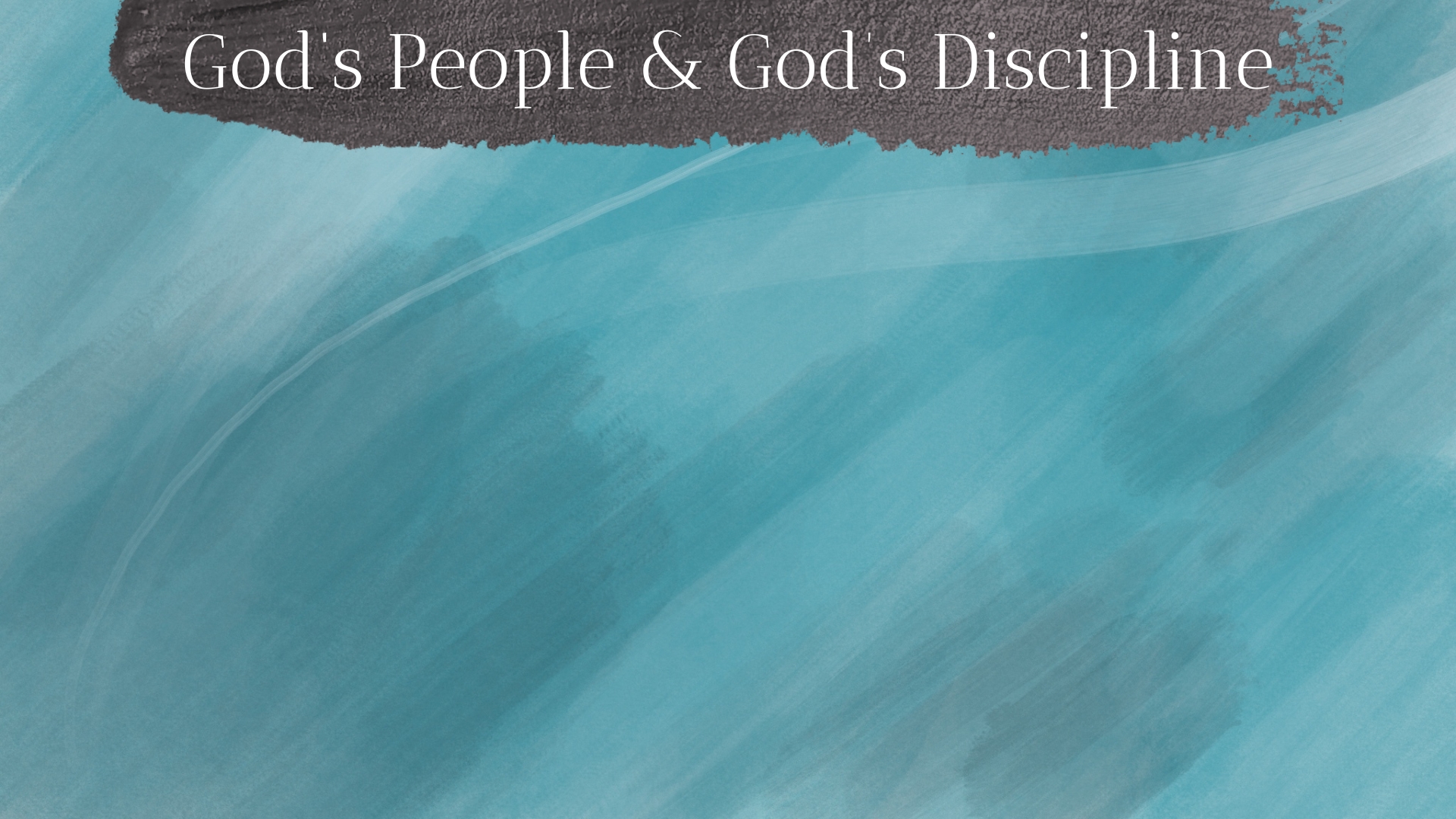 The Law of Christ Sets Forth a Pattern of Church Discipline
2 John 9-11 – “If anyone comes to you and does not bring this doctrine, do not receive him into your house nor greet him”
Jude 22-23 – “And have mercy on some, who are doubting; save others, snatching them out of the fire; and on some have mercy with fear, hating even the garment polluted by the flesh.” (NASB) 

Do we think there is a better way?
1 Samuel 15:22-23
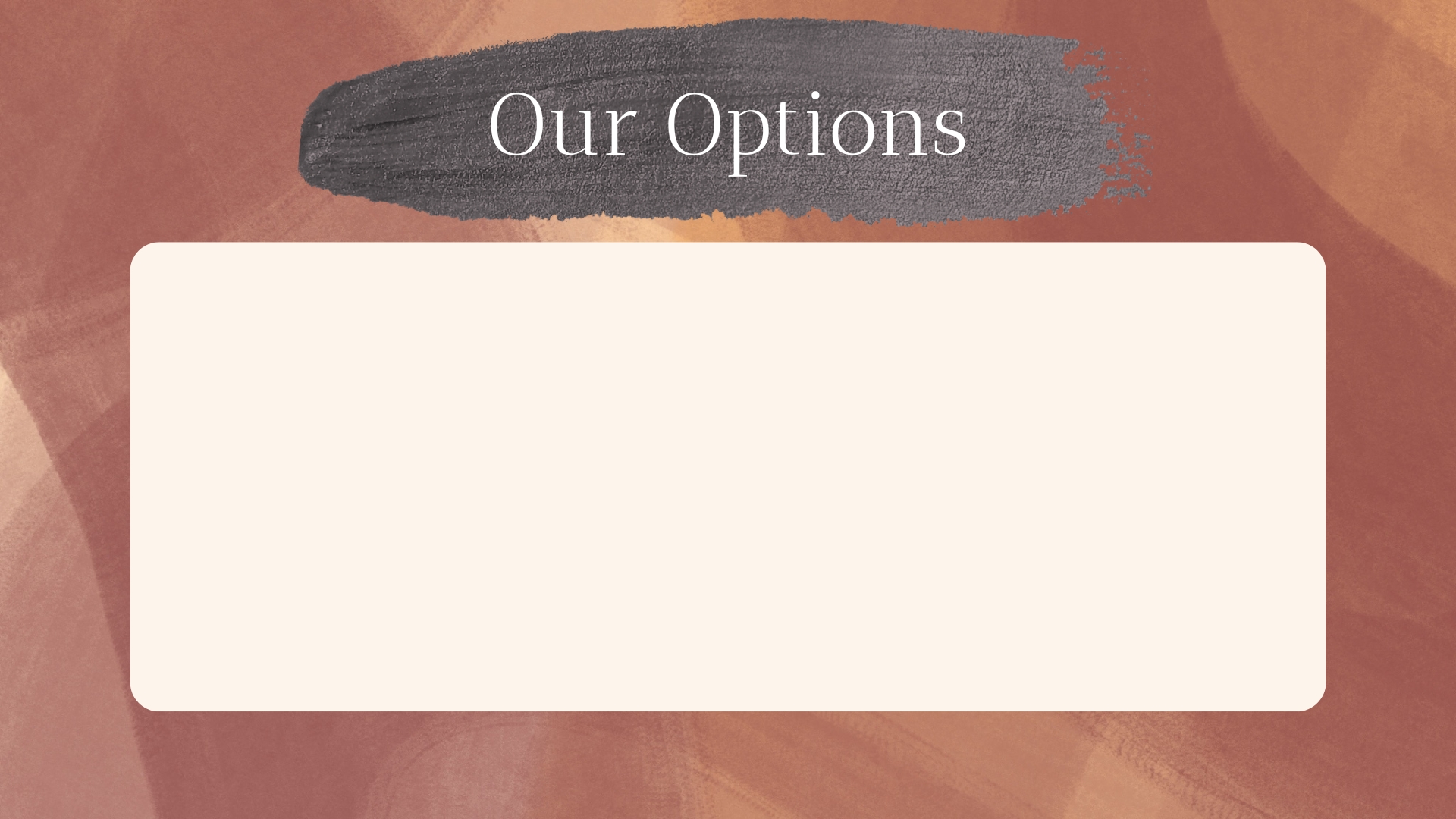 Disobedience
2 Corinthians 2:9; 1 Corinthians 5:1-2
Perversion 
2 Peter 3:16
Faithful Obedience
Revelation 3:7-8
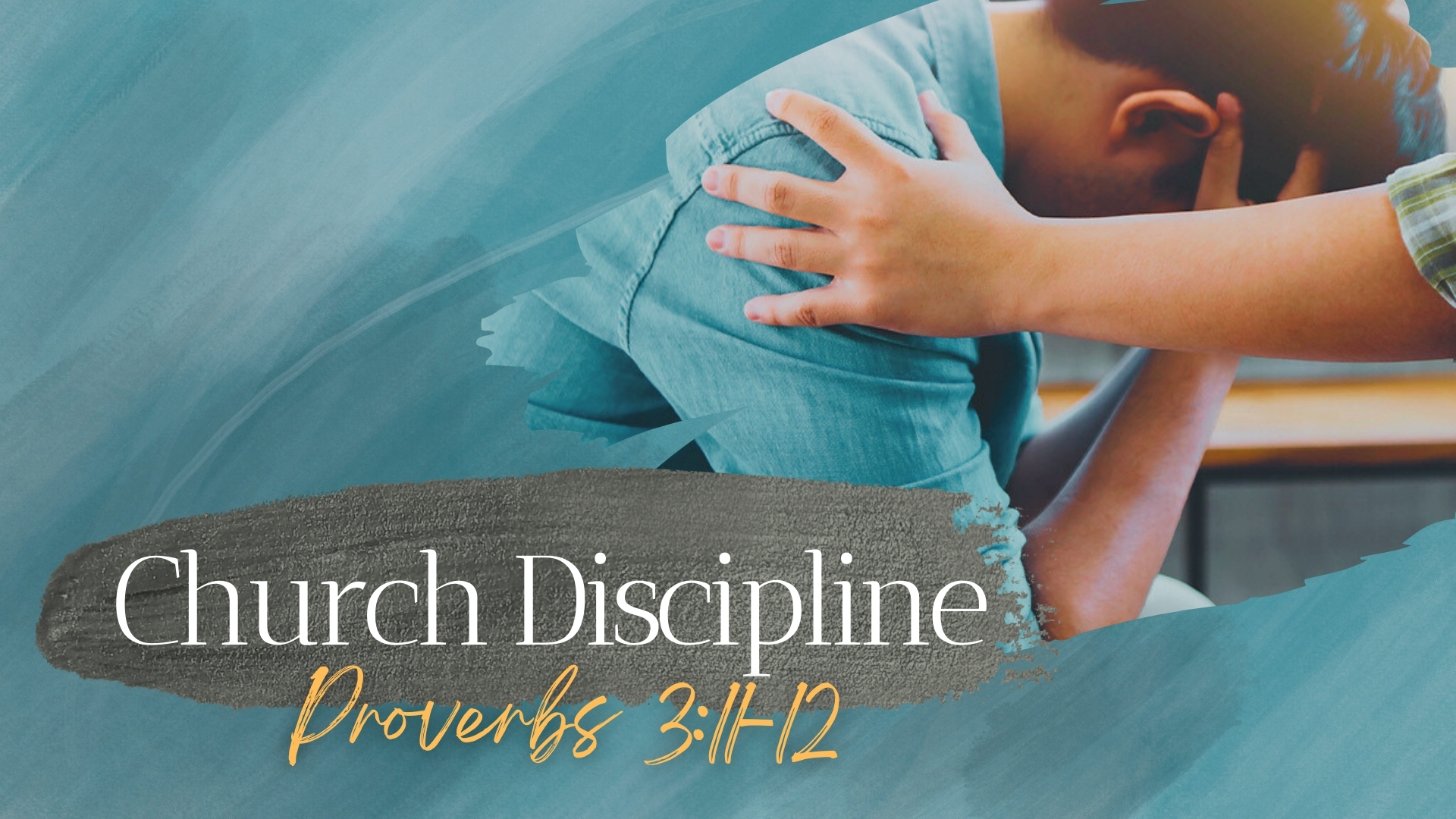